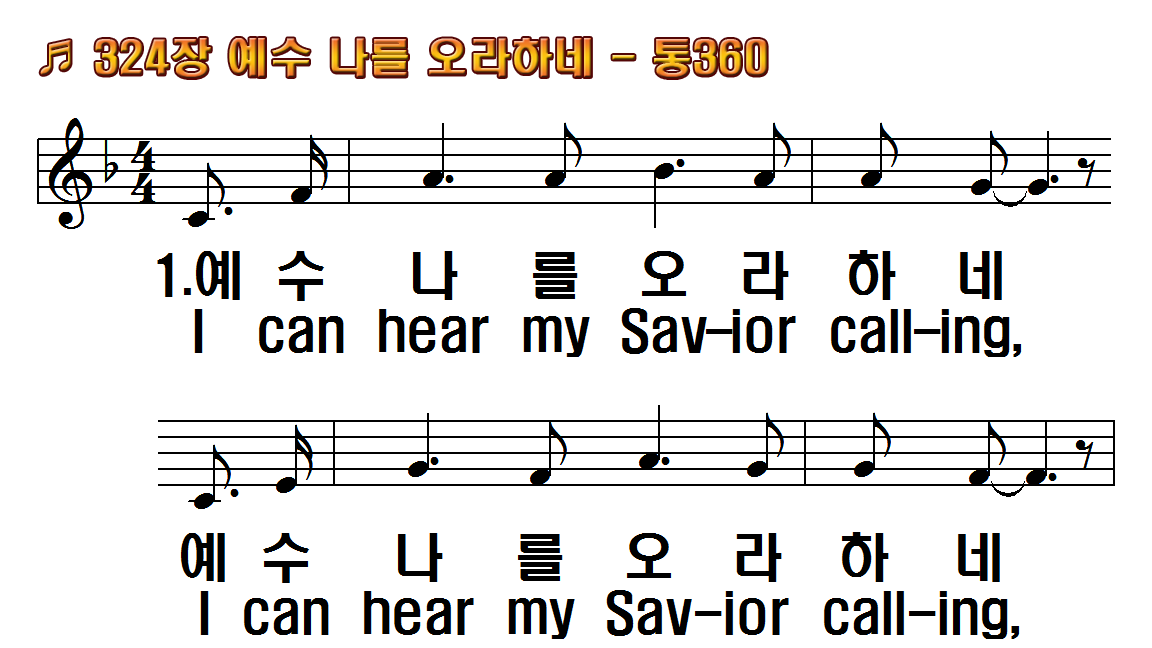 1.예수 나를 오라 하네
2.겟세마네 동산까지
3.심판하실 자리까지
4.주가 크신 은혜 내려
후.주의 인도하심 따라
1.I can hear my Savior
2.I'll go with Him
3.I'll go with Him
4.He will give me grace
R.Where he leads me I
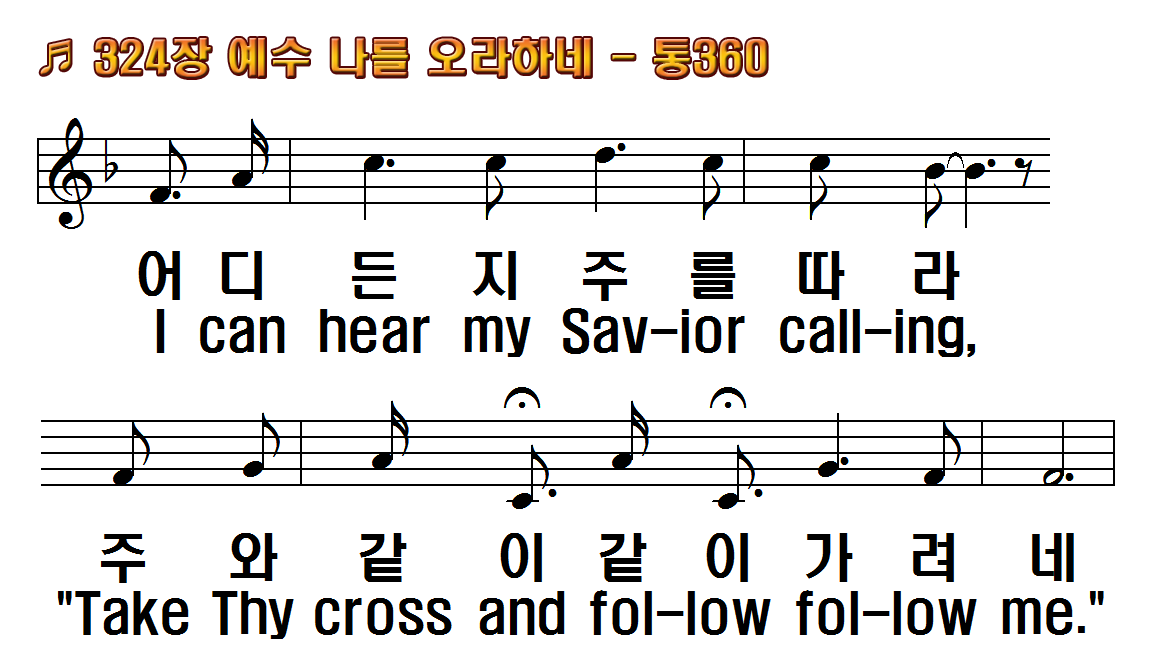 1.예수 나를 오라 하네
2.겟세마네 동산까지
3.심판하실 자리까지
4.주가 크신 은혜 내려
후.주의 인도하심 따라
1.I can hear my Savior
2.I'll go with Him
3.I'll go with Him
4.He will give me grace
R.Where he leads me I
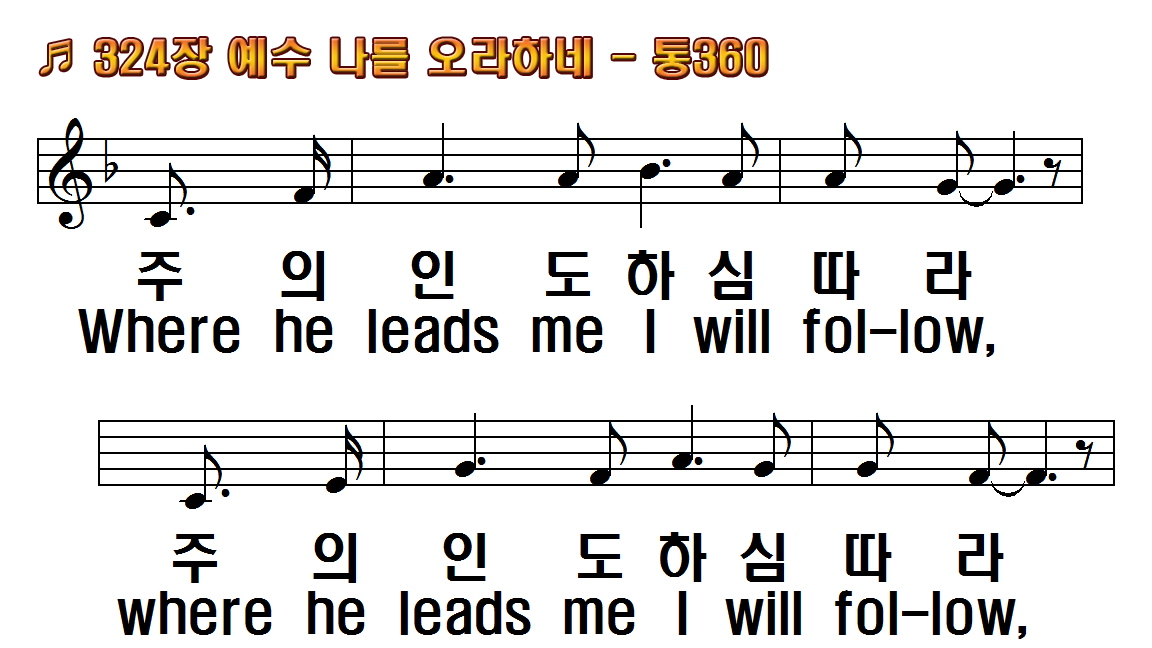 1.예수 나를 오라 하네
2.겟세마네 동산까지
3.심판하실 자리까지
4.주가 크신 은혜 내려
후.주의 인도하심 따라
1.I can hear my Savior
2.I'll go with Him
3.I'll go with Him
4.He will give me grace
R.Where he leads me I
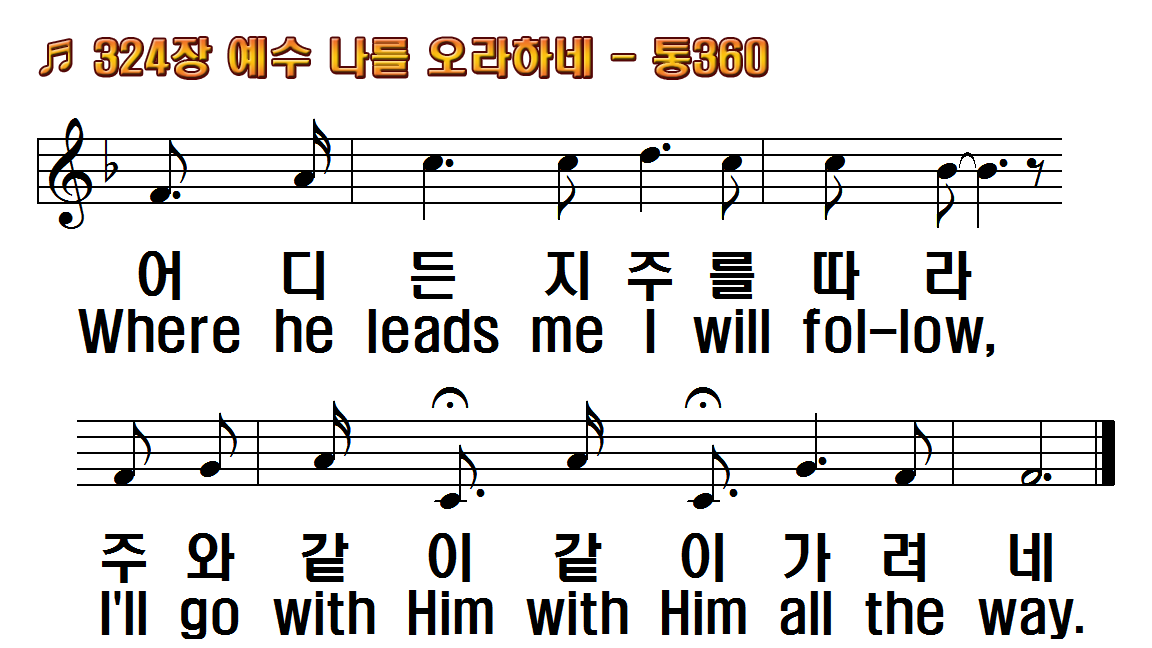 1.예수 나를 오라 하네
2.겟세마네 동산까지
3.심판하실 자리까지
4.주가 크신 은혜 내려
후.주의 인도하심 따라
1.I can hear my Savior
2.I'll go with Him
3.I'll go with Him
4.He will give me grace
R.Where he leads me I
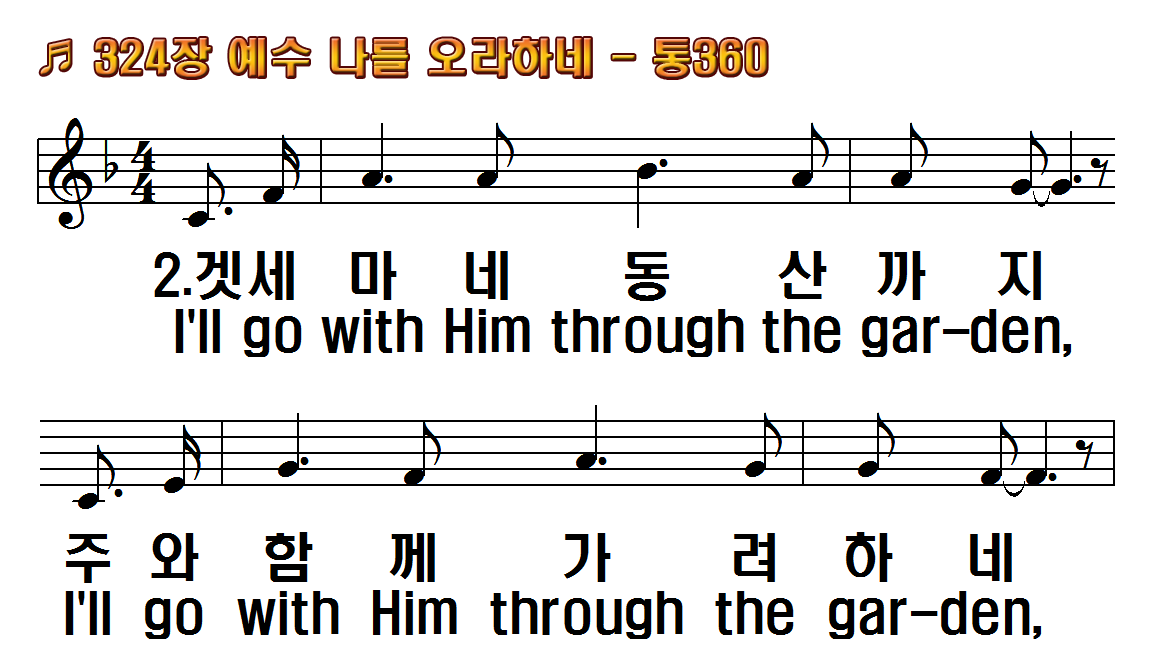 1.예수 나를 오라 하네
2.겟세마네 동산까지
3.심판하실 자리까지
4.주가 크신 은혜 내려
후.주의 인도하심 따라
1.I can hear my Savior
2.I'll go with Him
3.I'll go with Him
4.He will give me grace
R.Where he leads me I
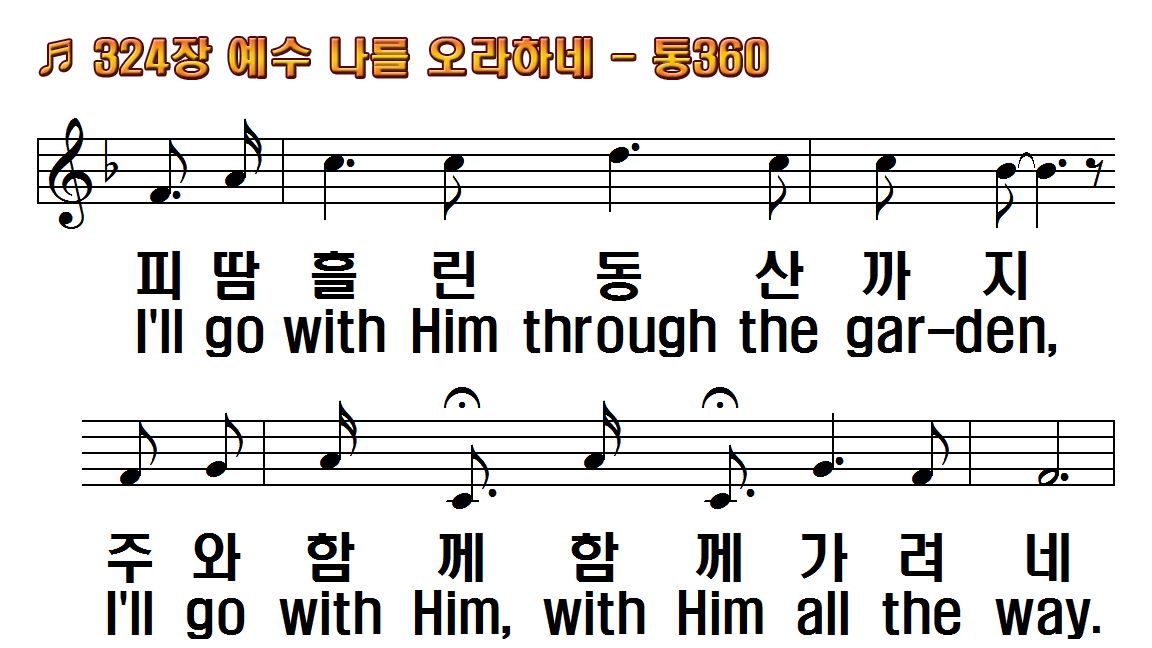 1.예수 나를 오라 하네
2.겟세마네 동산까지
3.심판하실 자리까지
4.주가 크신 은혜 내려
후.주의 인도하심 따라
1.I can hear my Savior
2.I'll go with Him
3.I'll go with Him
4.He will give me grace
R.Where he leads me I
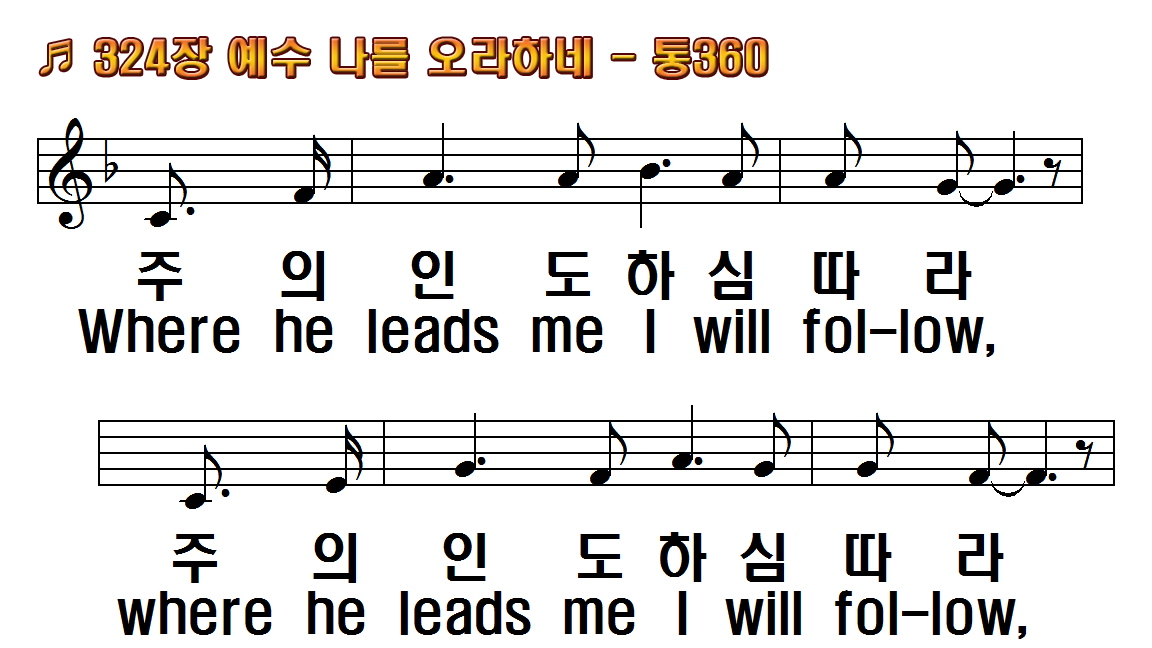 1.예수 나를 오라 하네
2.겟세마네 동산까지
3.심판하실 자리까지
4.주가 크신 은혜 내려
후.주의 인도하심 따라
1.I can hear my Savior
2.I'll go with Him
3.I'll go with Him
4.He will give me grace
R.Where he leads me I
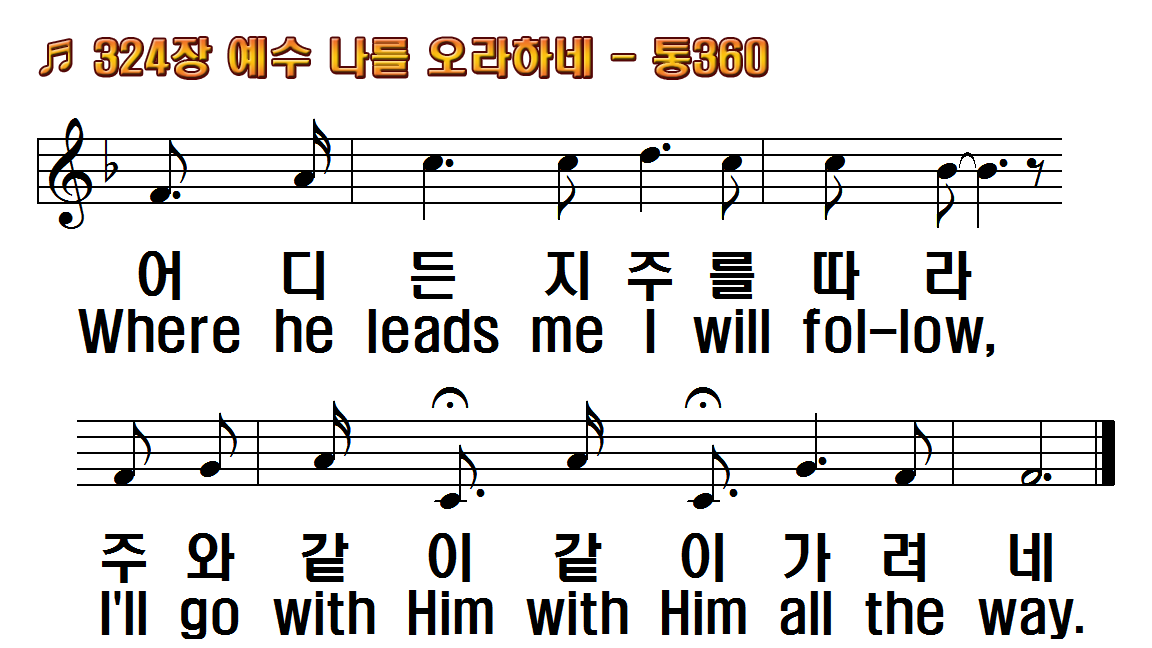 1.예수 나를 오라 하네
2.겟세마네 동산까지
3.심판하실 자리까지
4.주가 크신 은혜 내려
후.주의 인도하심 따라
1.I can hear my Savior
2.I'll go with Him
3.I'll go with Him
4.He will give me grace
R.Where he leads me I
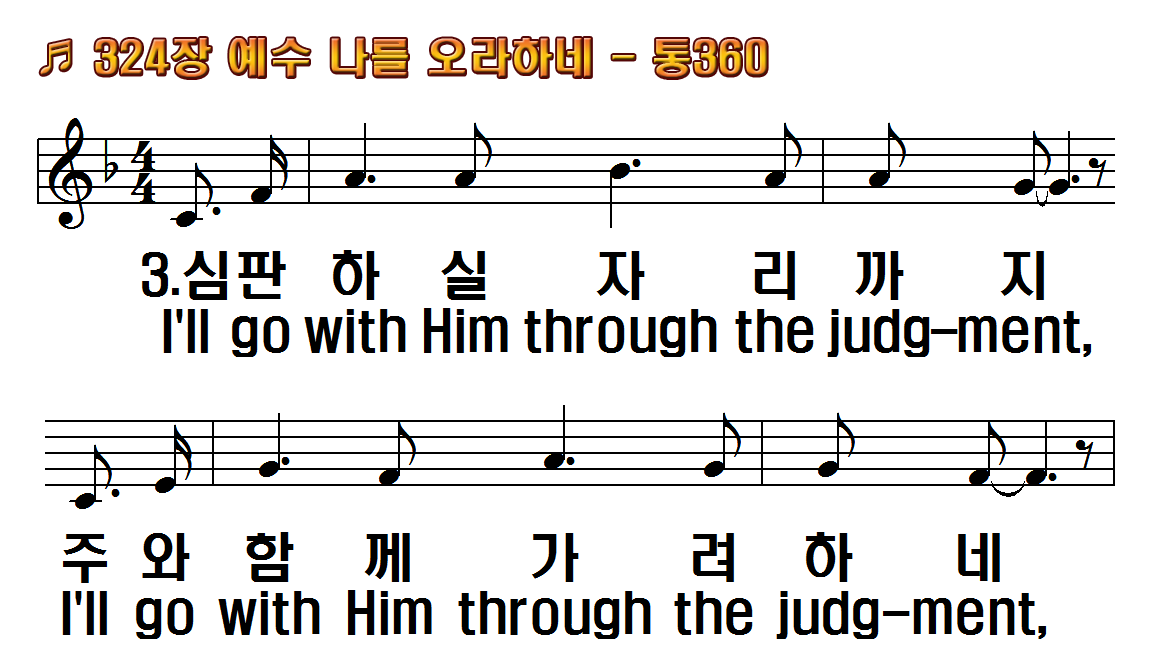 1.예수 나를 오라 하네
2.겟세마네 동산까지
3.심판하실 자리까지
4.주가 크신 은혜 내려
후.주의 인도하심 따라
1.I can hear my Savior
2.I'll go with Him
3.I'll go with Him
4.He will give me grace
R.Where he leads me I
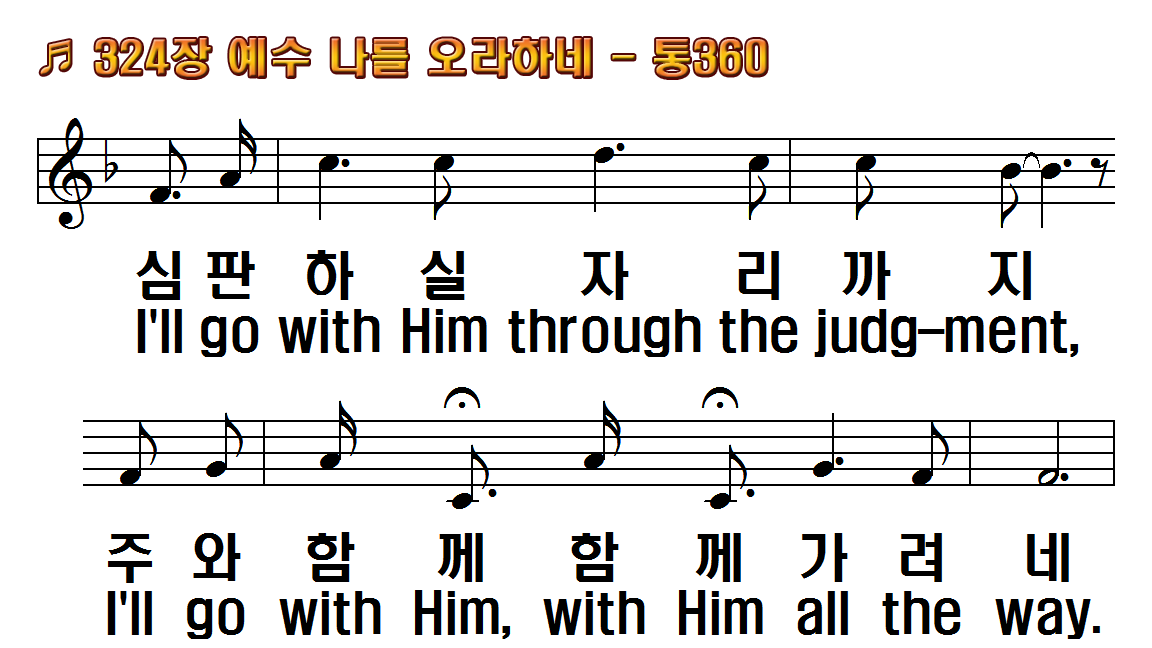 1.예수 나를 오라 하네
2.겟세마네 동산까지
3.심판하실 자리까지
4.주가 크신 은혜 내려
후.주의 인도하심 따라
1.I can hear my Savior
2.I'll go with Him
3.I'll go with Him
4.He will give me grace
R.Where he leads me I
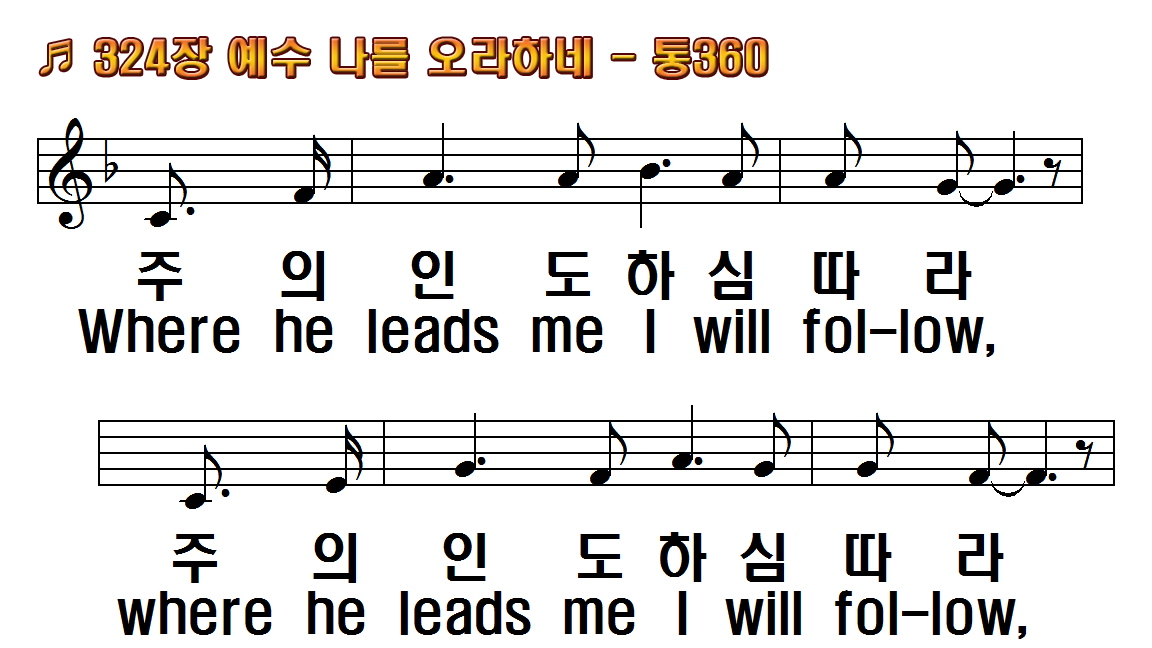 1.예수 나를 오라 하네
2.겟세마네 동산까지
3.심판하실 자리까지
4.주가 크신 은혜 내려
후.주의 인도하심 따라
1.I can hear my Savior
2.I'll go with Him
3.I'll go with Him
4.He will give me grace
R.Where he leads me I
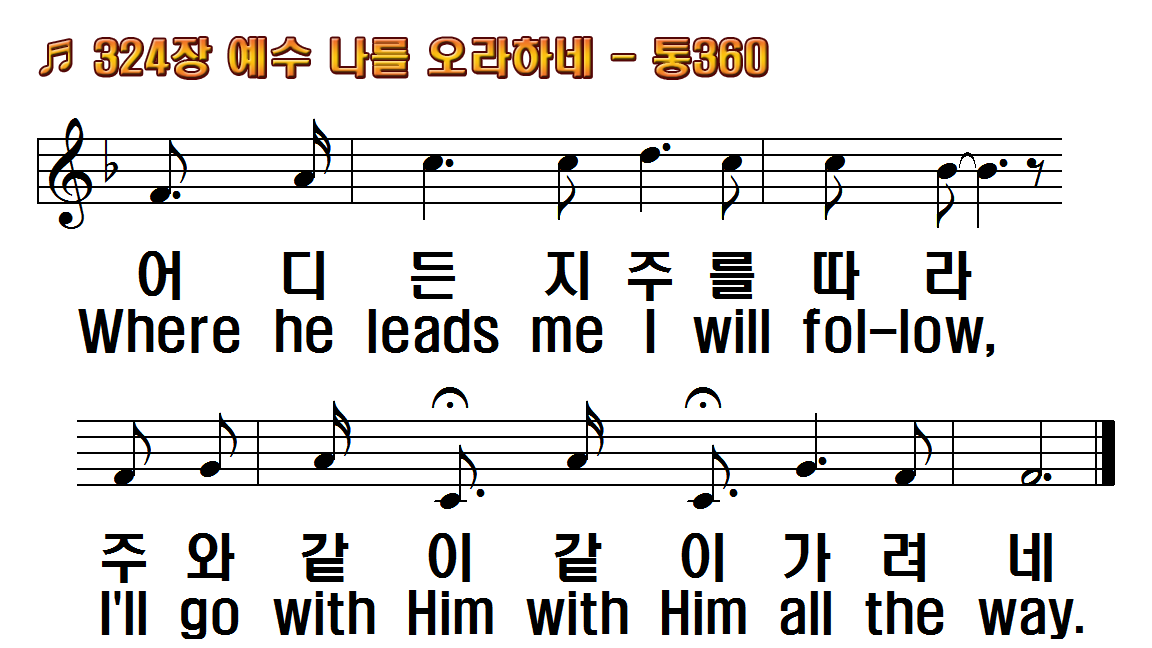 1.예수 나를 오라 하네
2.겟세마네 동산까지
3.심판하실 자리까지
4.주가 크신 은혜 내려
후.주의 인도하심 따라
1.I can hear my Savior
2.I'll go with Him
3.I'll go with Him
4.He will give me grace
R.Where he leads me I
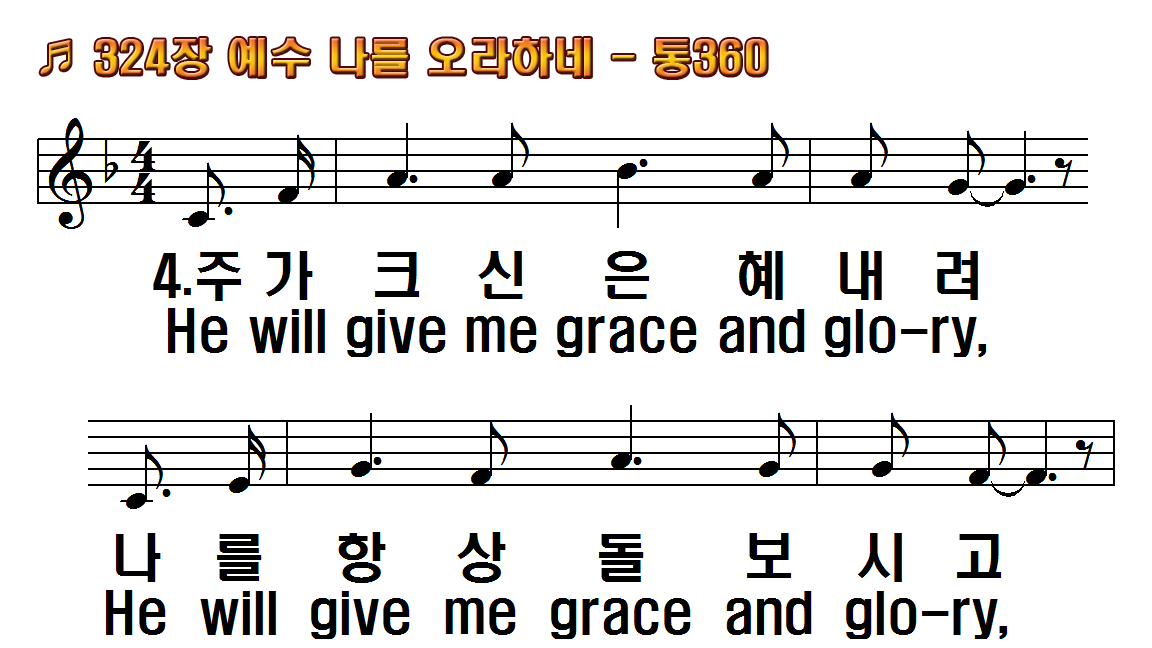 1.예수 나를 오라 하네
2.겟세마네 동산까지
3.심판하실 자리까지
4.주가 크신 은혜 내려
후.주의 인도하심 따라
1.I can hear my Savior
2.I'll go with Him
3.I'll go with Him
4.He will give me grace
R.Where he leads me I
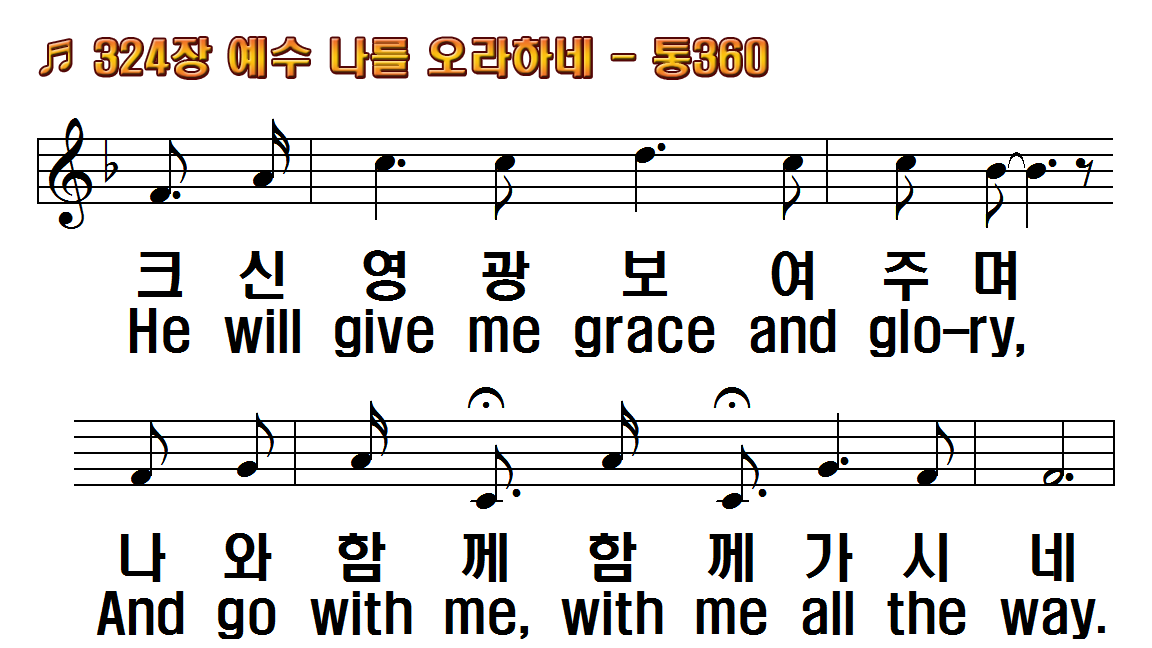 1.예수 나를 오라 하네
2.겟세마네 동산까지
3.심판하실 자리까지
4.주가 크신 은혜 내려
후.주의 인도하심 따라
1.I can hear my Savior
2.I'll go with Him
3.I'll go with Him
4.He will give me grace
R.Where he leads me I
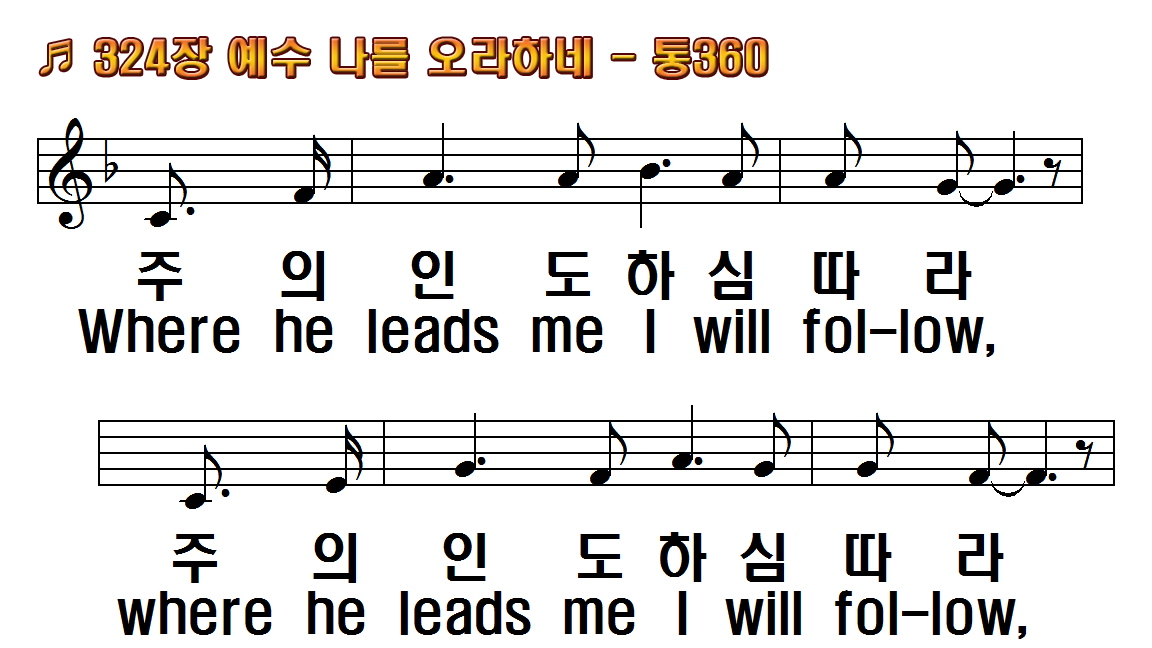 1.예수 나를 오라 하네
2.겟세마네 동산까지
3.심판하실 자리까지
4.주가 크신 은혜 내려
후.주의 인도하심 따라
1.I can hear my Savior
2.I'll go with Him
3.I'll go with Him
4.He will give me grace
R.Where he leads me I
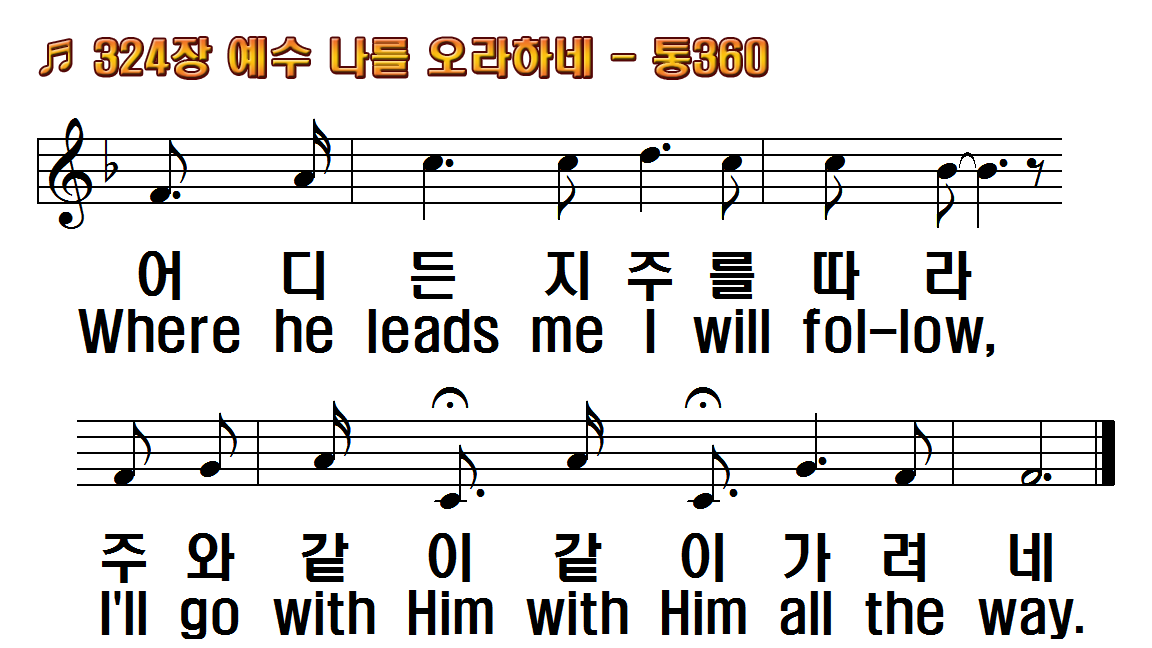 1.예수 나를 오라 하네
2.겟세마네 동산까지
3.심판하실 자리까지
4.주가 크신 은혜 내려
후.주의 인도하심 따라
1.I can hear my Savior
2.I'll go with Him
3.I'll go with Him
4.He will give me grace
R.Where he leads me I
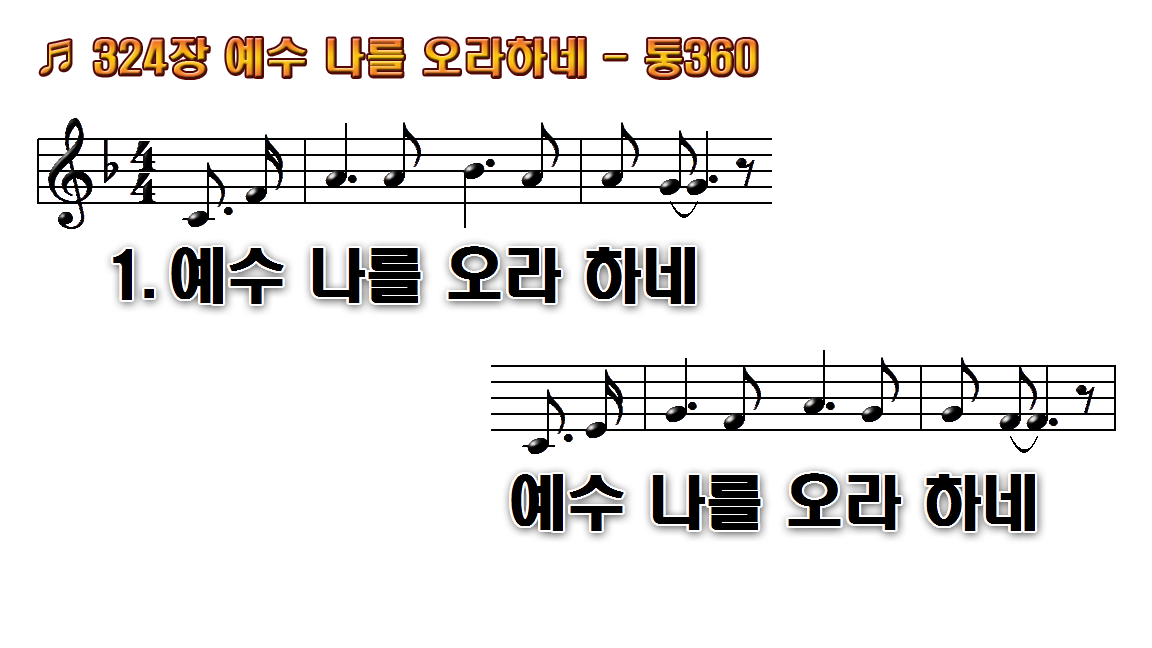 1.예수 나를 오라 하네
2.겟세마네 동산까지
3.심판하실 자리까지
4.주가 크신 은혜 내려
후.주의 인도하심 따라
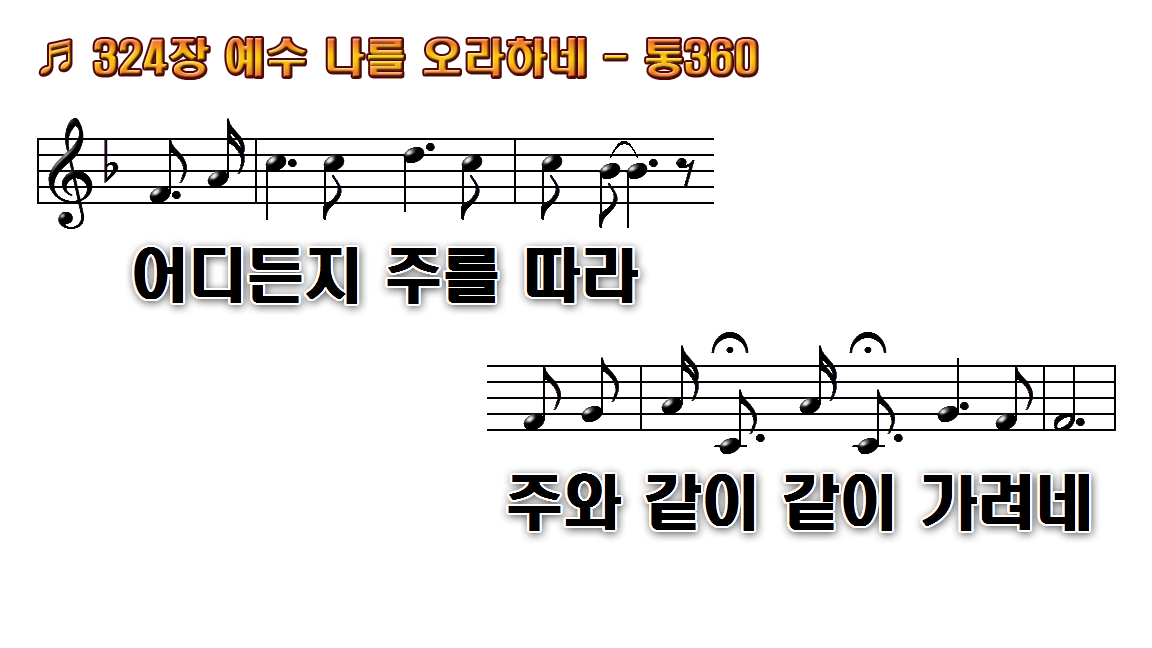 1.예수 나를 오라 하네
2.겟세마네 동산까지
3.심판하실 자리까지
4.주가 크신 은혜 내려
후.주의 인도하심 따라
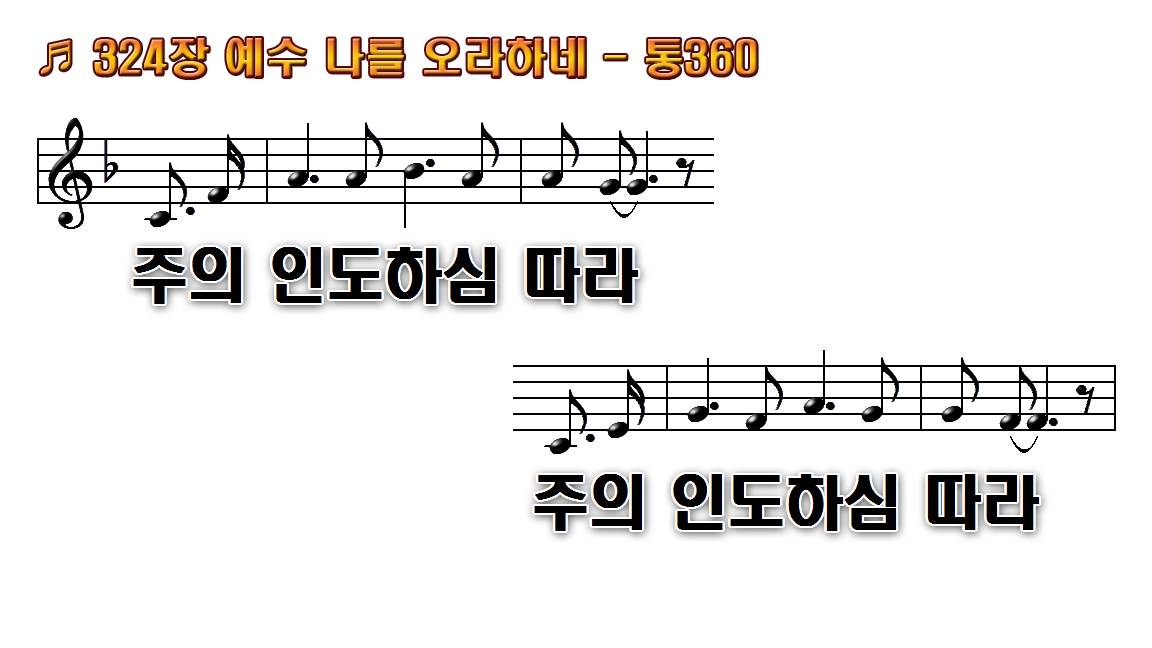 1.예수 나를 오라 하네
2.겟세마네 동산까지
3.심판하실 자리까지
4.주가 크신 은혜 내려
후.주의 인도하심 따라
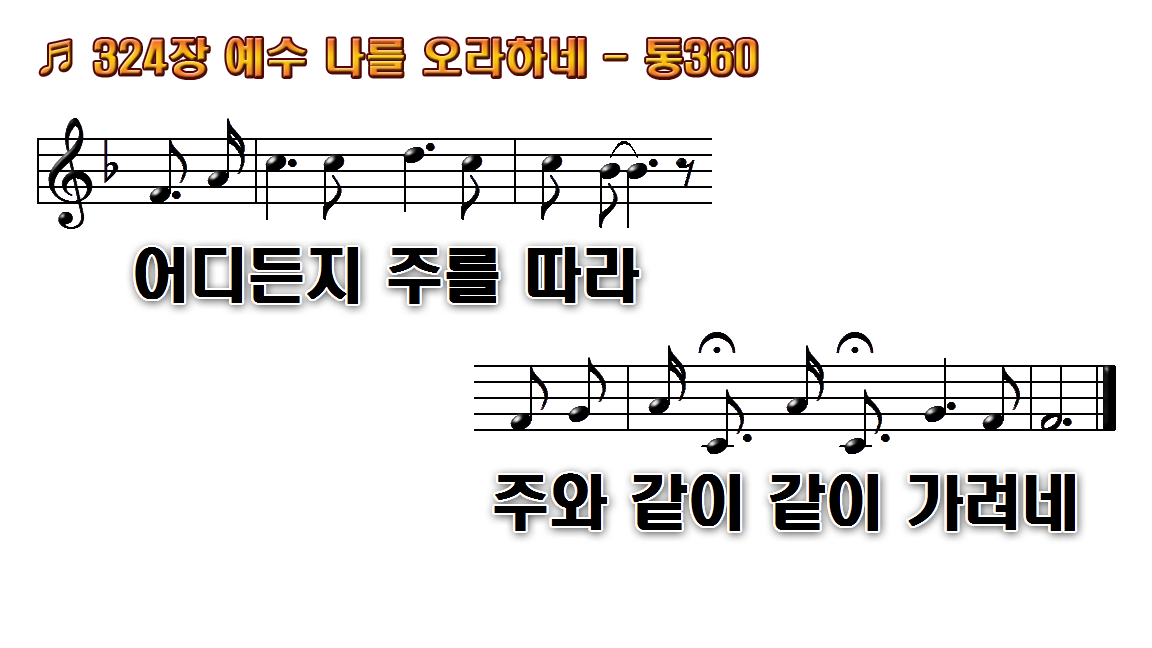 1.예수 나를 오라 하네
2.겟세마네 동산까지
3.심판하실 자리까지
4.주가 크신 은혜 내려
후.주의 인도하심 따라
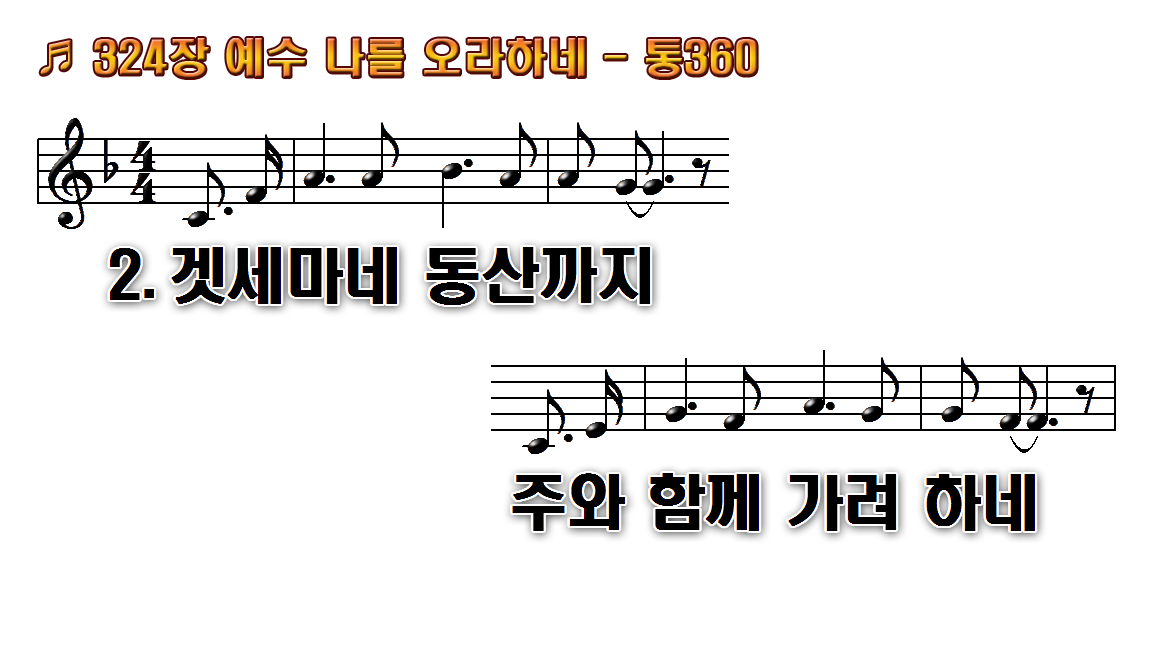 1.예수 나를 오라 하네
2.겟세마네 동산까지
3.심판하실 자리까지
4.주가 크신 은혜 내려
후.주의 인도하심 따라
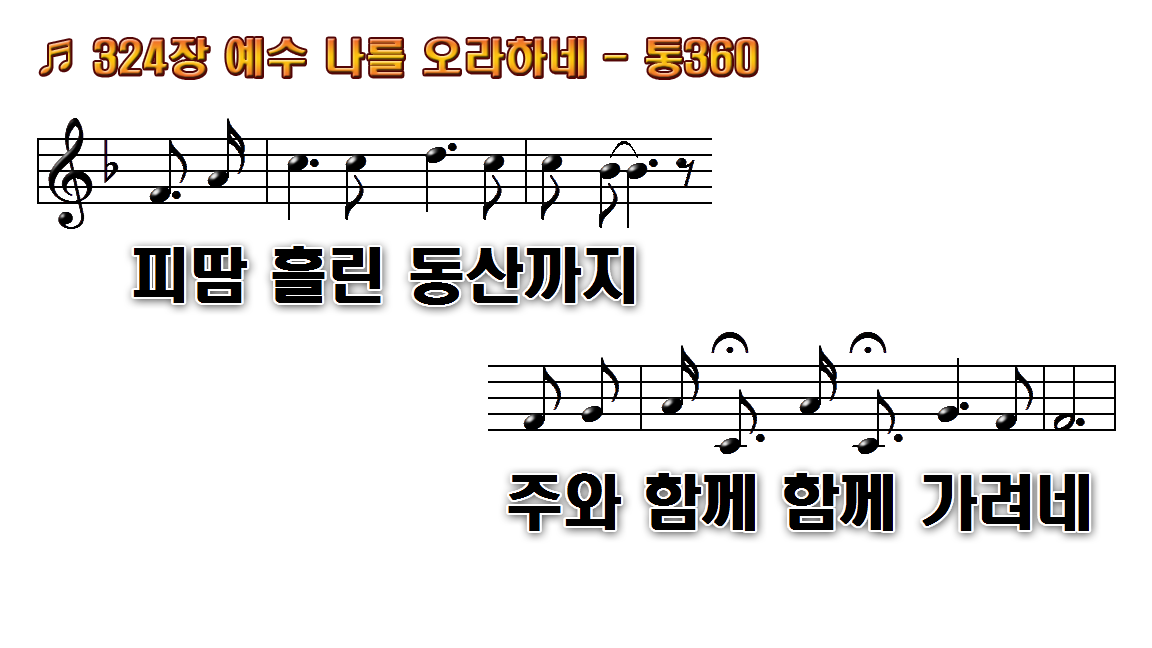 1.예수 나를 오라 하네
2.겟세마네 동산까지
3.심판하실 자리까지
4.주가 크신 은혜 내려
후.주의 인도하심 따라
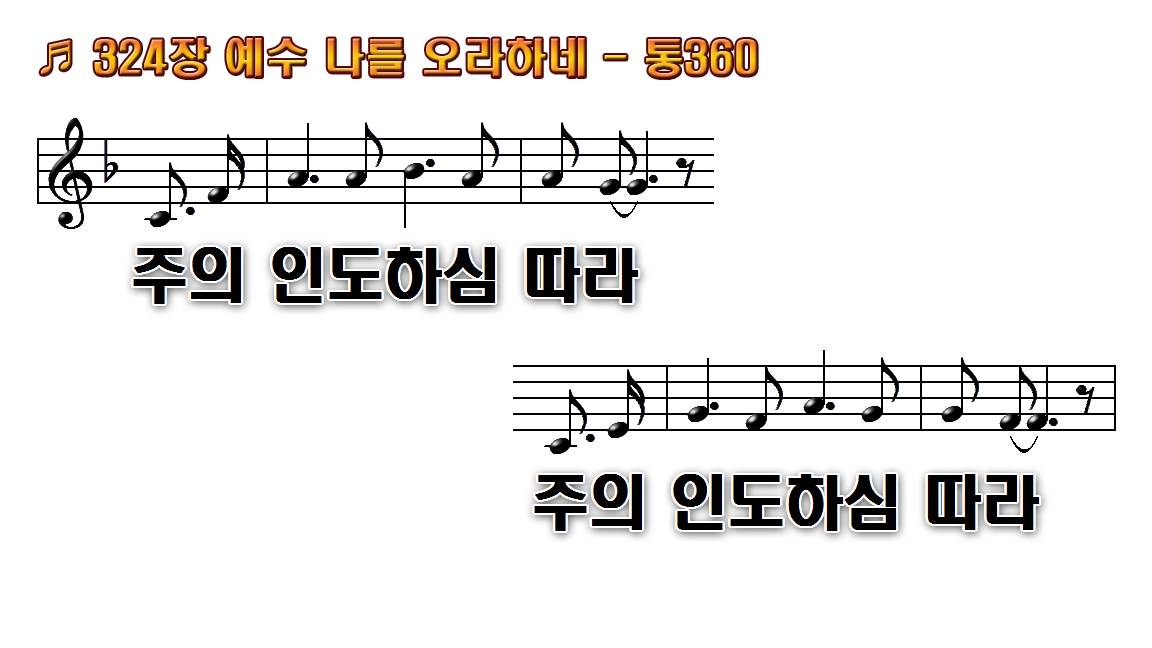 1.예수 나를 오라 하네
2.겟세마네 동산까지
3.심판하실 자리까지
4.주가 크신 은혜 내려
후.주의 인도하심 따라
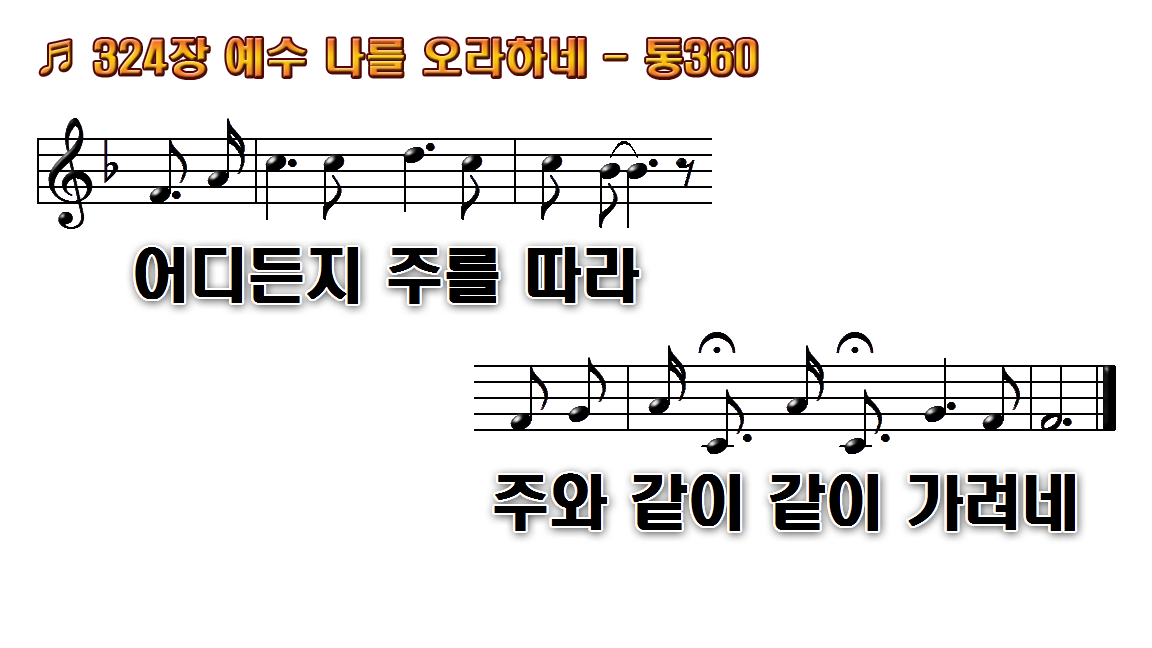 1.예수 나를 오라 하네
2.겟세마네 동산까지
3.심판하실 자리까지
4.주가 크신 은혜 내려
후.주의 인도하심 따라
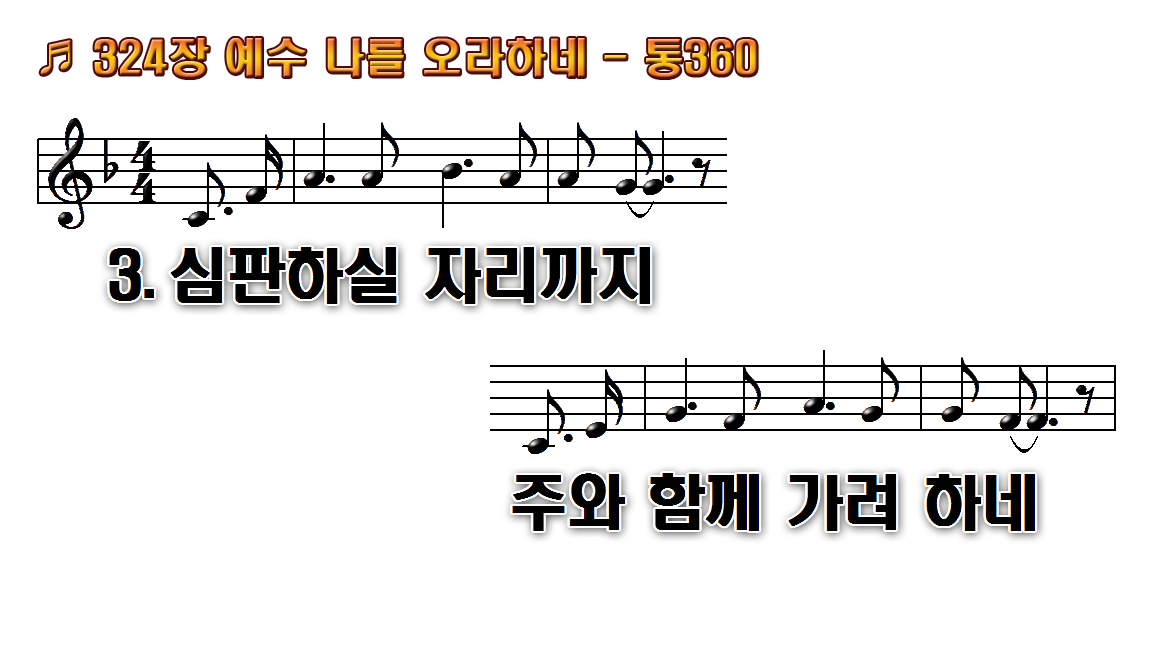 1.예수 나를 오라 하네
2.겟세마네 동산까지
3.심판하실 자리까지
4.주가 크신 은혜 내려
후.주의 인도하심 따라
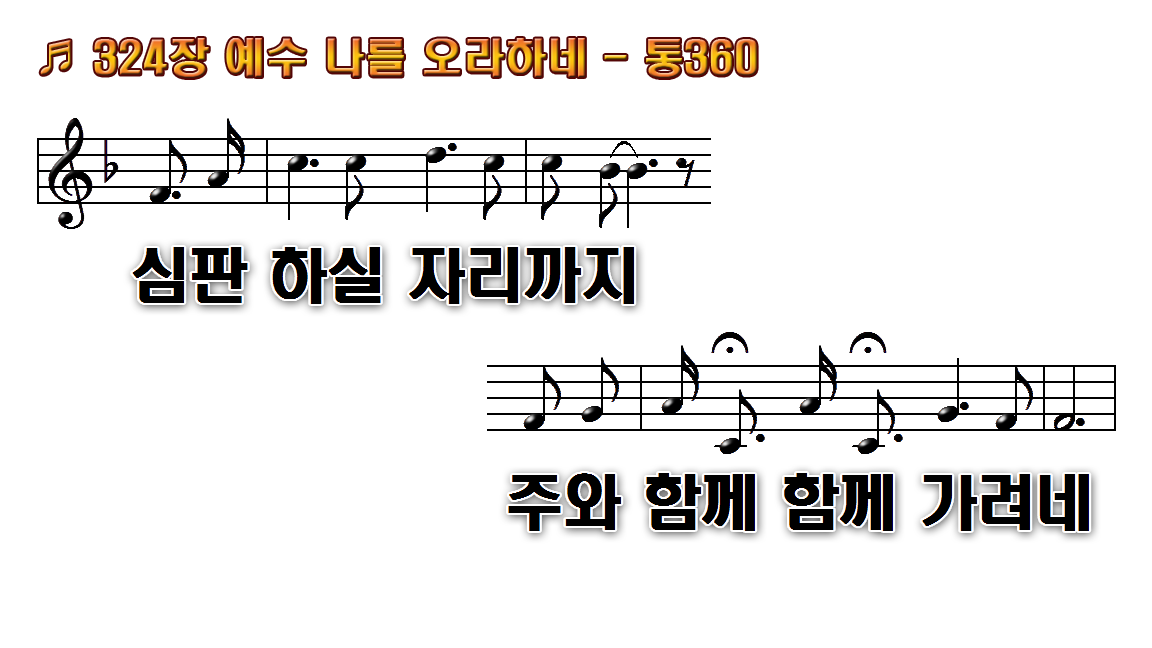 1.예수 나를 오라 하네
2.겟세마네 동산까지
3.심판하실 자리까지
4.주가 크신 은혜 내려
후.주의 인도하심 따라
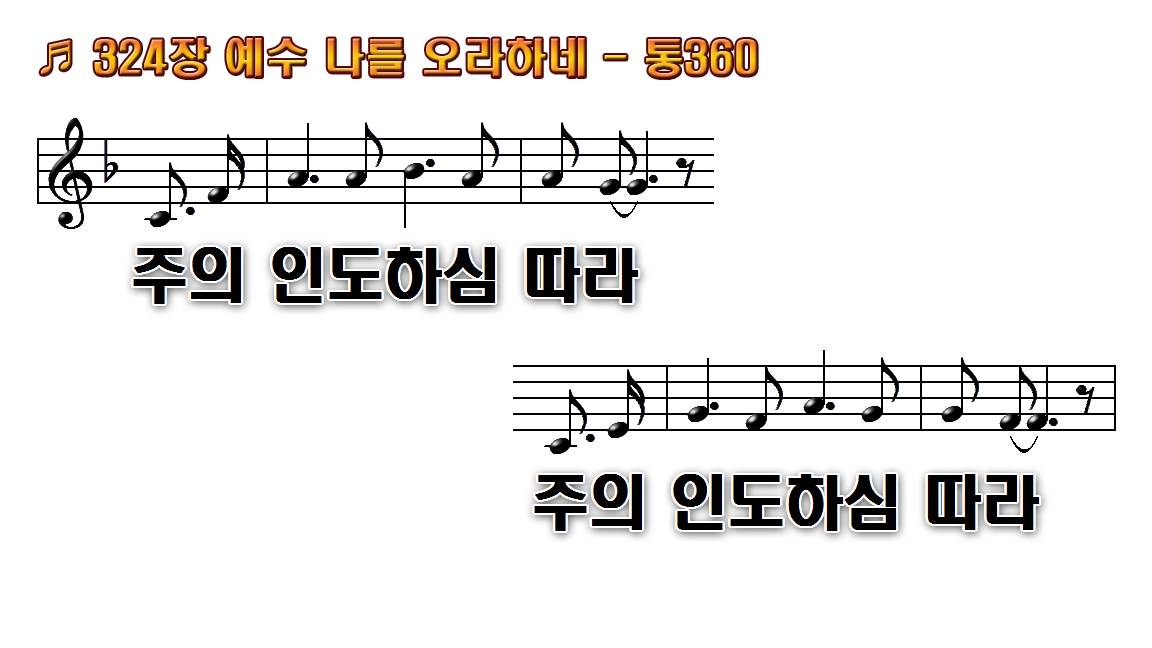 1.예수 나를 오라 하네
2.겟세마네 동산까지
3.심판하실 자리까지
4.주가 크신 은혜 내려
후.주의 인도하심 따라
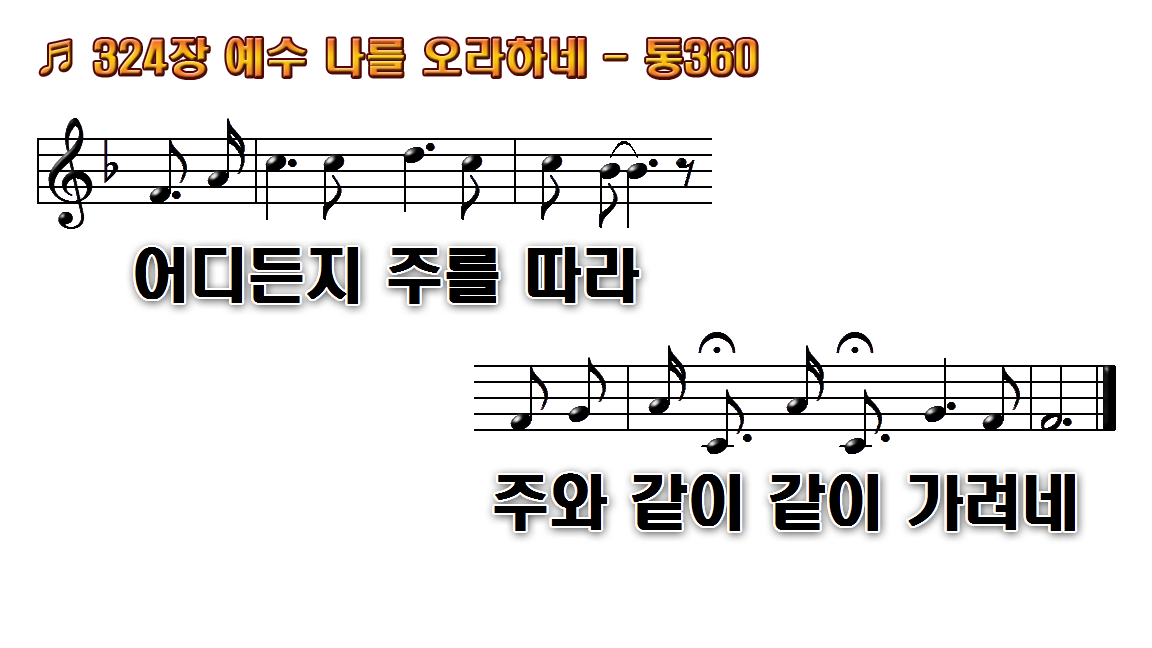 1.예수 나를 오라 하네
2.겟세마네 동산까지
3.심판하실 자리까지
4.주가 크신 은혜 내려
후.주의 인도하심 따라
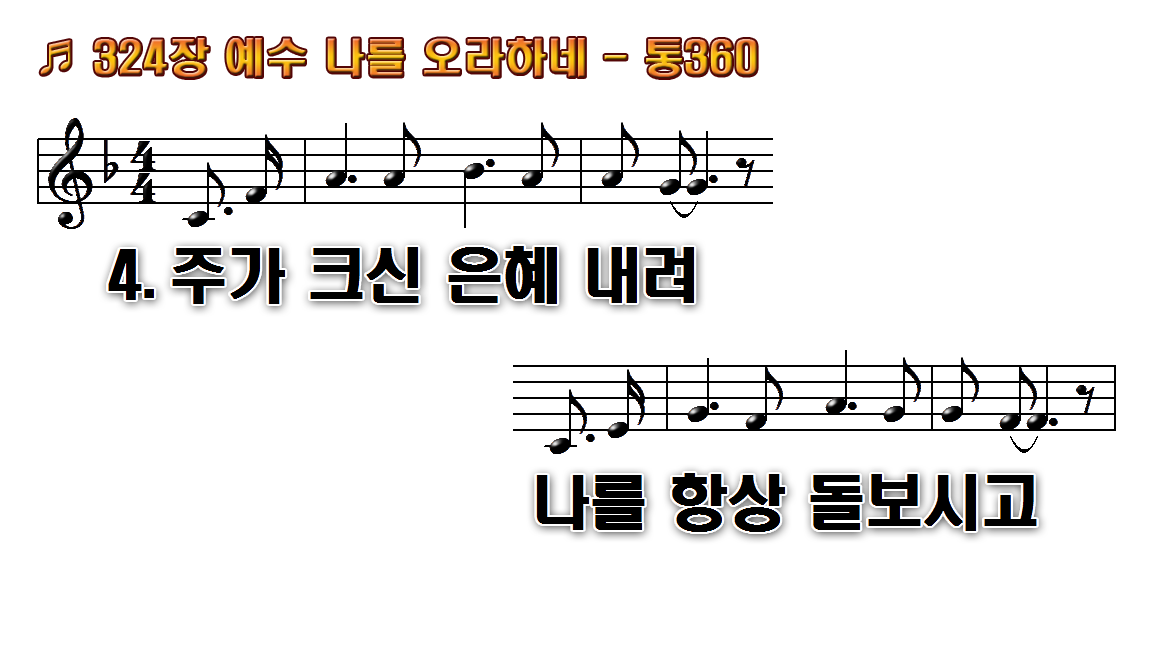 1.예수 나를 오라 하네
2.겟세마네 동산까지
3.심판하실 자리까지
4.주가 크신 은혜 내려
후.주의 인도하심 따라
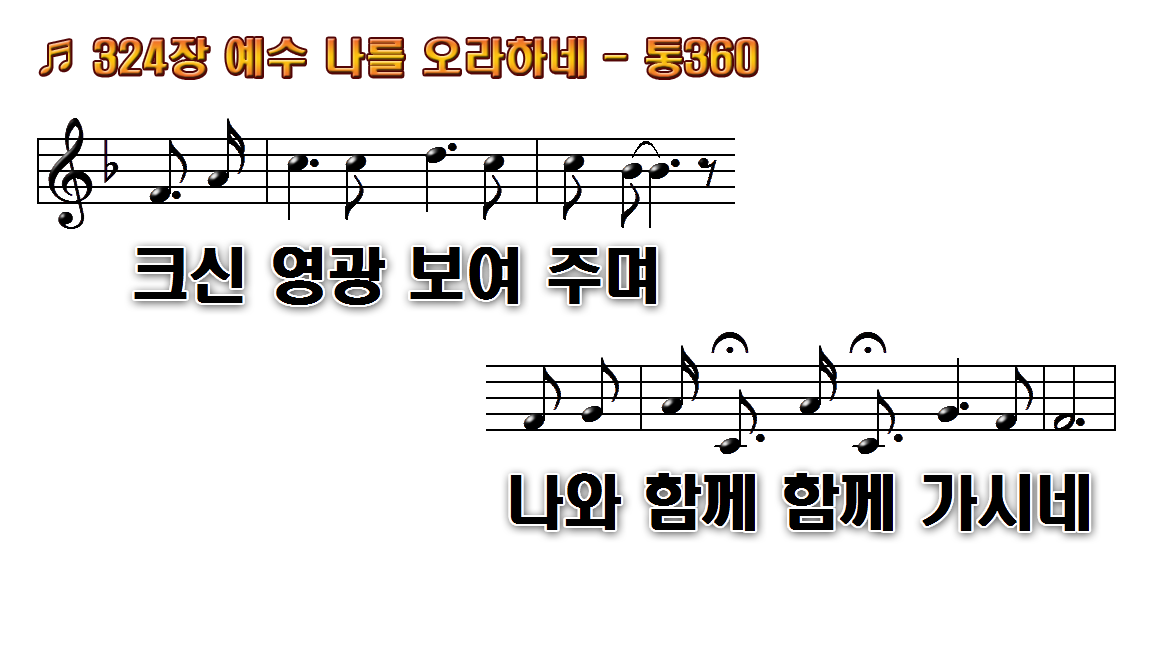 1.예수 나를 오라 하네
2.겟세마네 동산까지
3.심판하실 자리까지
4.주가 크신 은혜 내려
후.주의 인도하심 따라
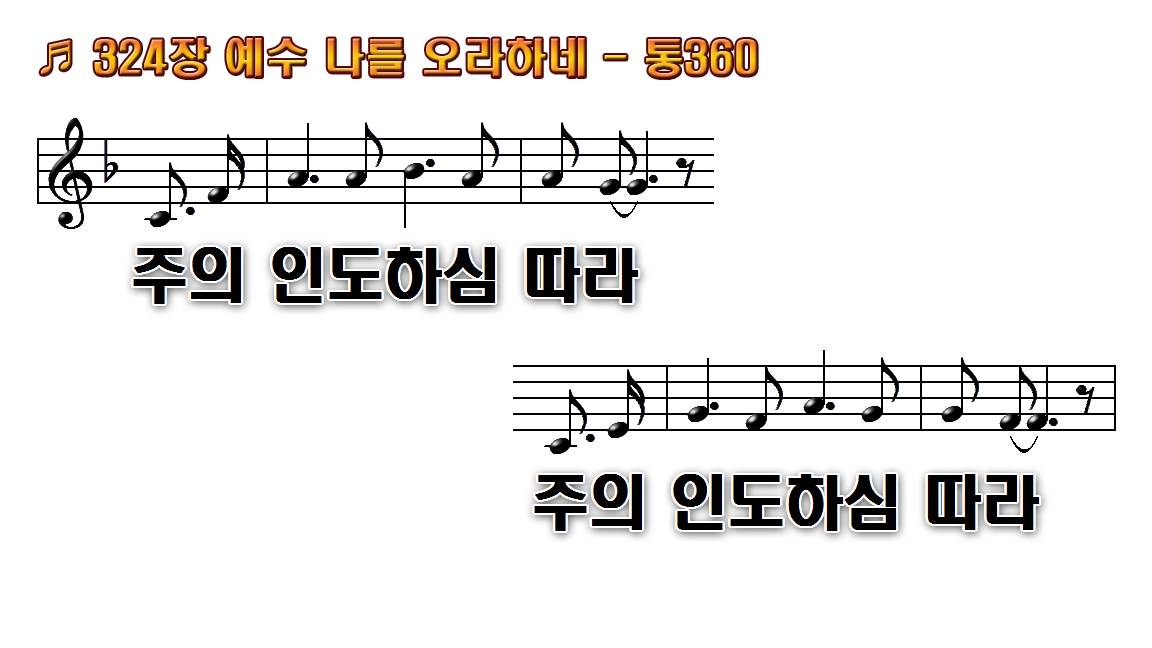 1.예수 나를 오라 하네
2.겟세마네 동산까지
3.심판하실 자리까지
4.주가 크신 은혜 내려
후.주의 인도하심 따라
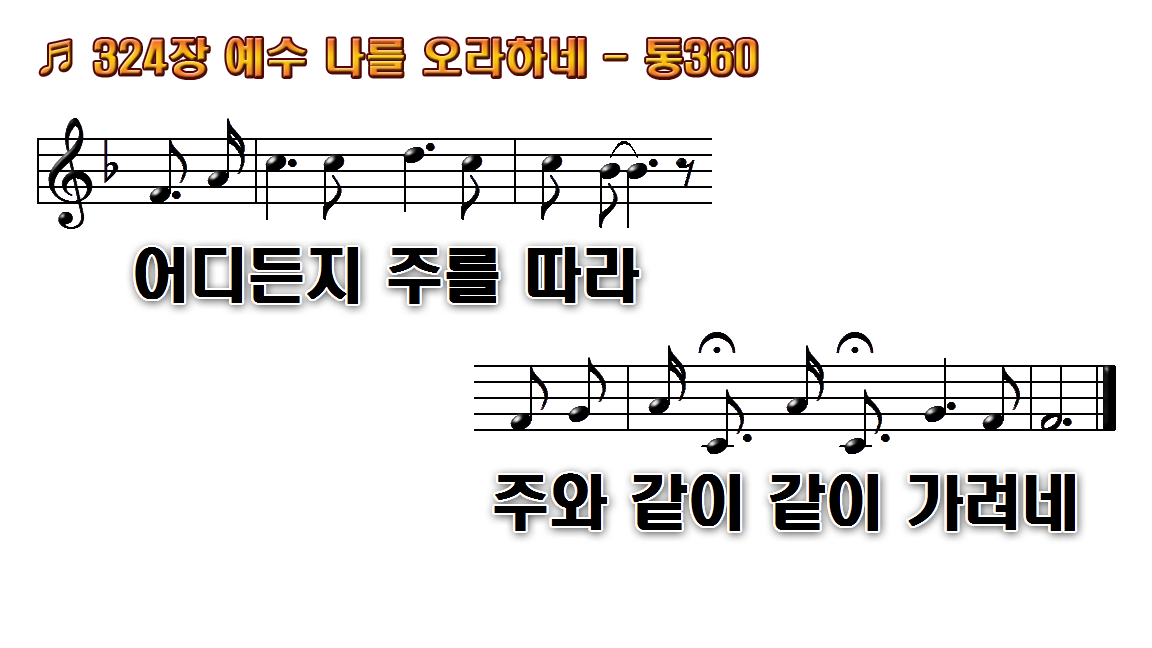 1.예수 나를 오라 하네
2.겟세마네 동산까지
3.심판하실 자리까지
4.주가 크신 은혜 내려
후.주의 인도하심 따라